CHÀO MỪNG CÁC EM ĐẾN VỚI TIẾT
TIẾNG VIỆT LỚP 1
Giáo viên:Nguyễn Thị Lục
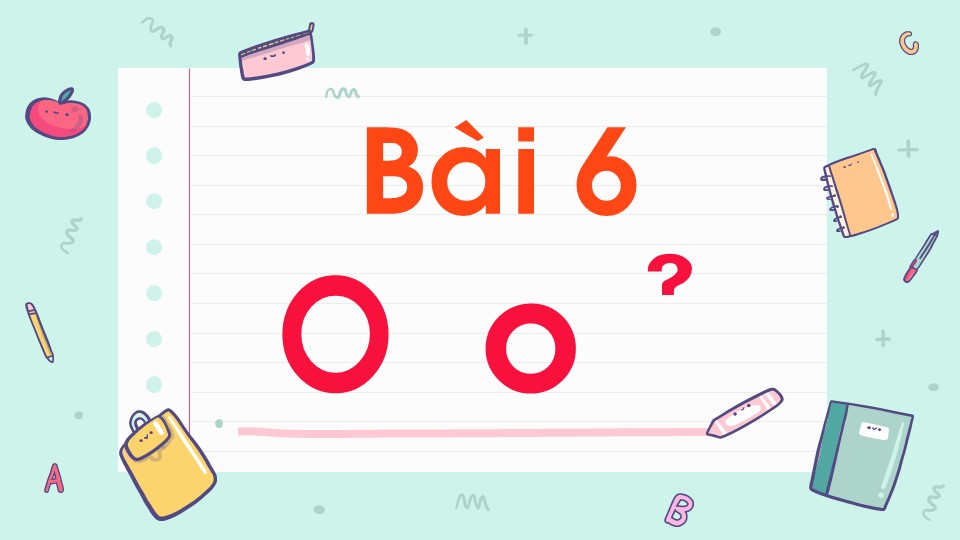 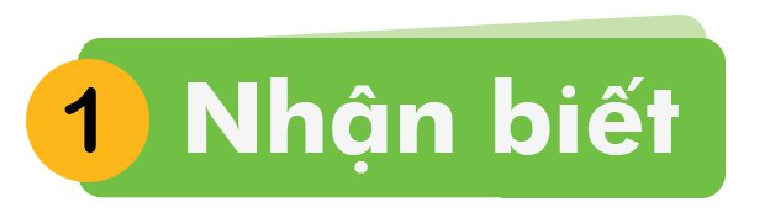 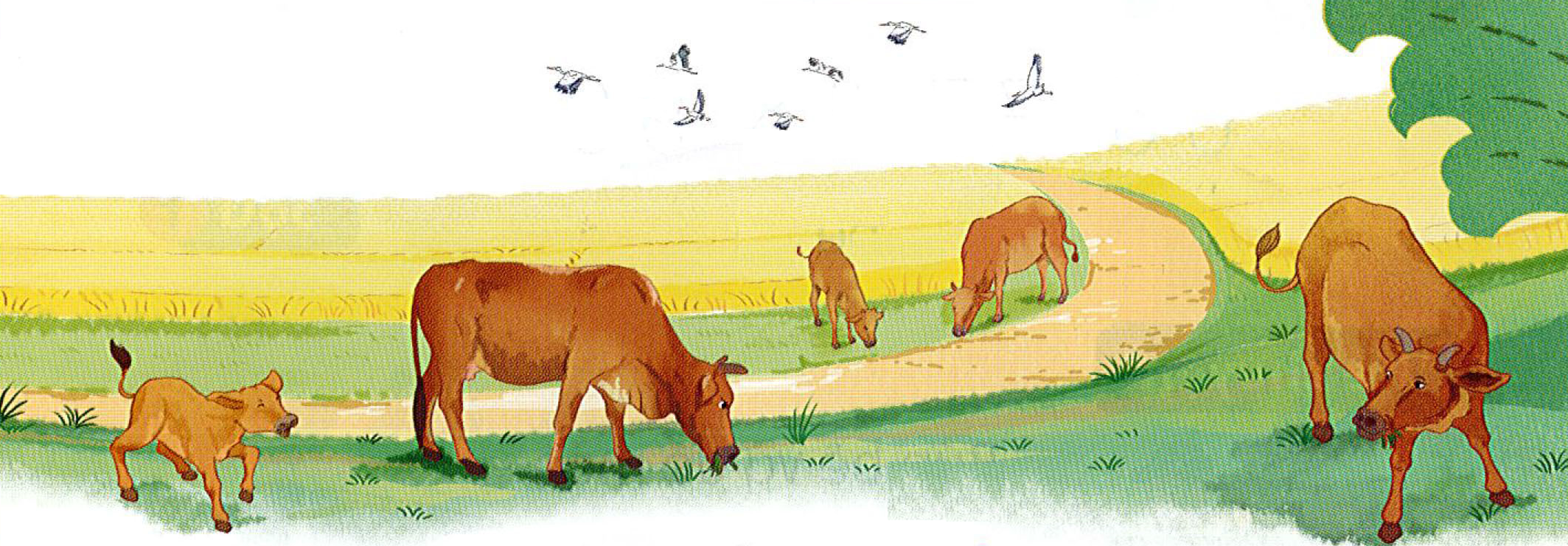 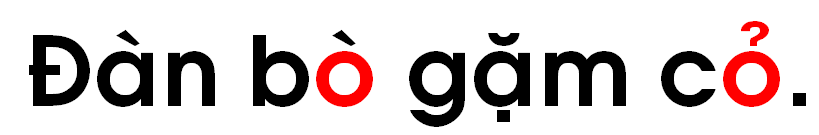 o
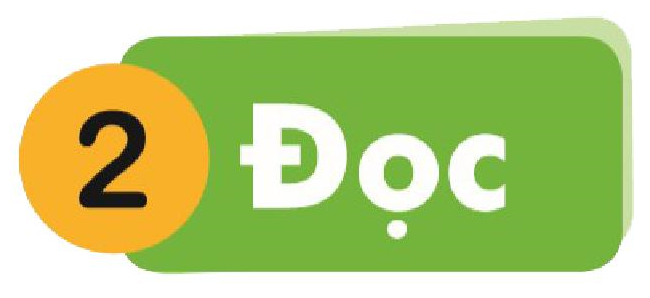 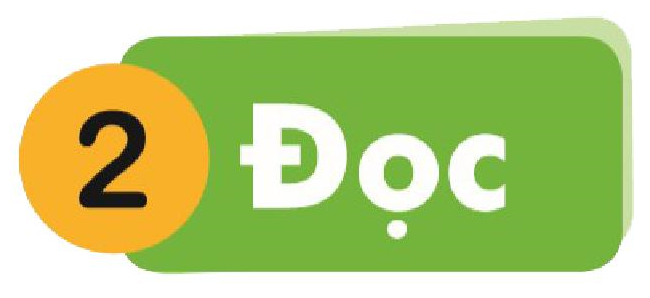 o
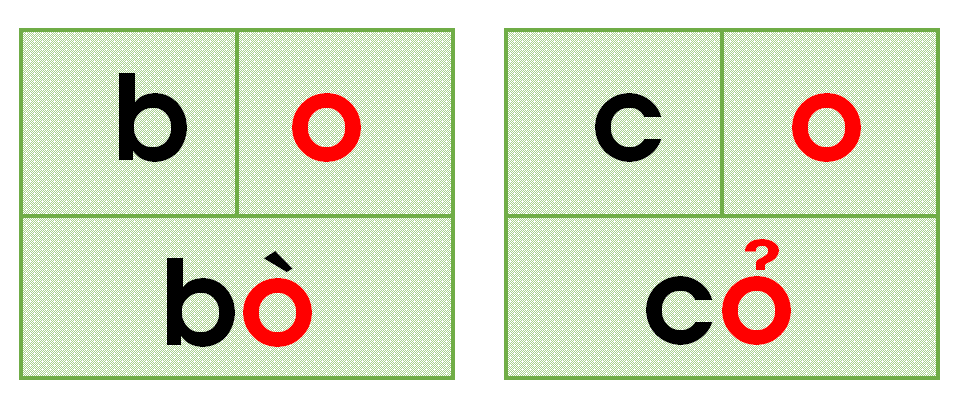 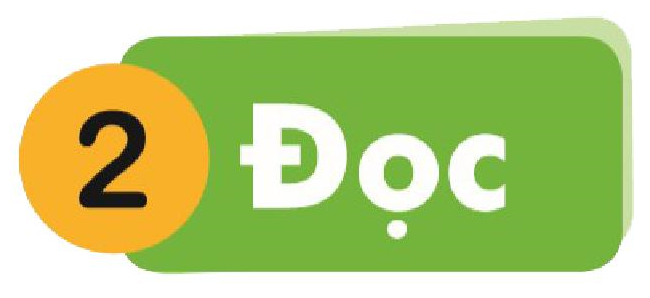 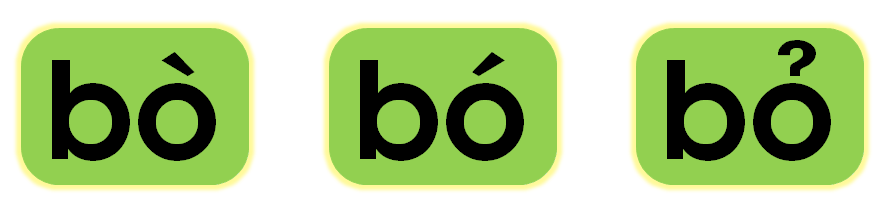 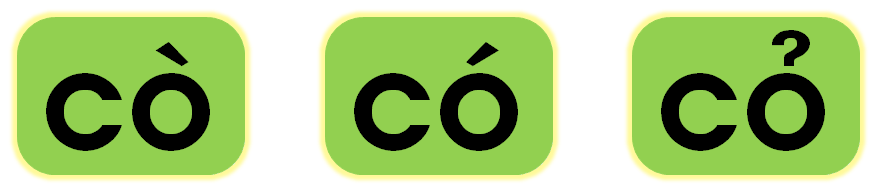 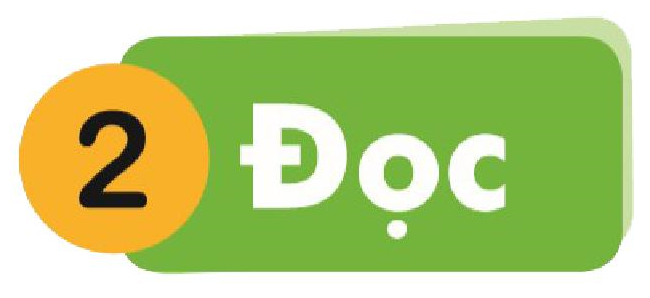 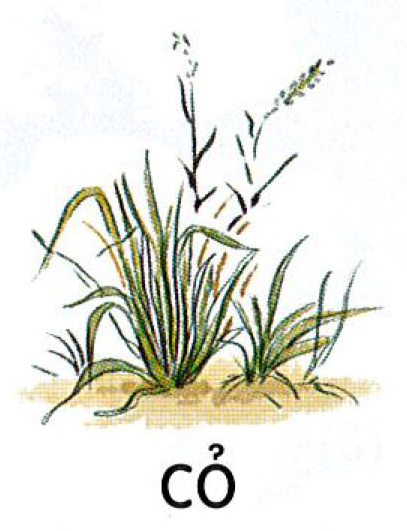 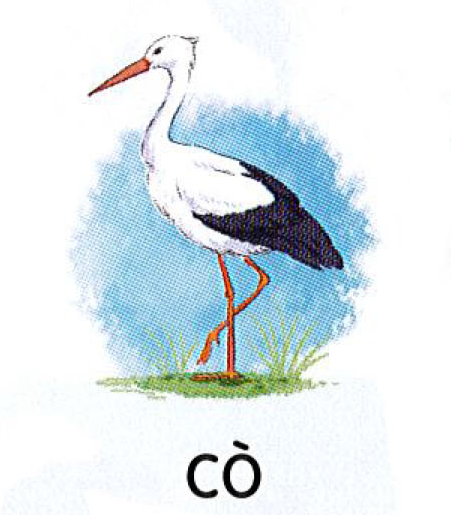 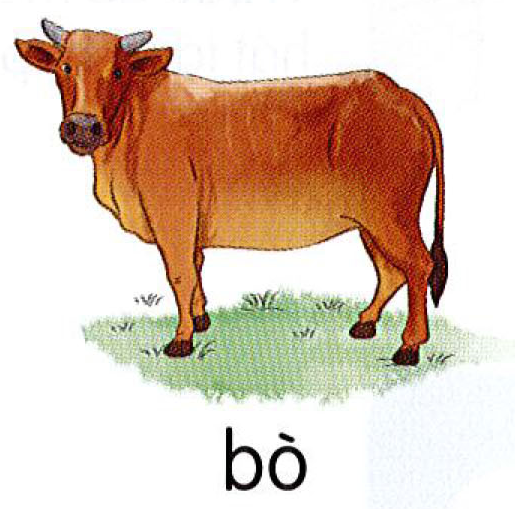 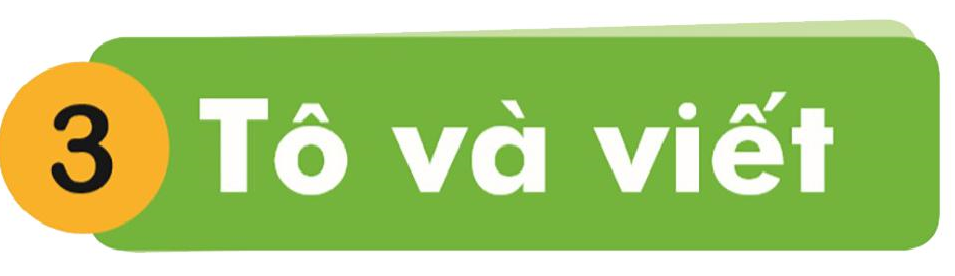 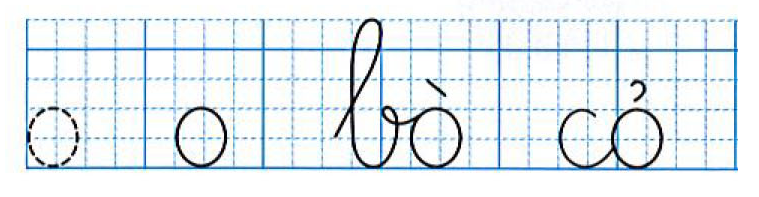 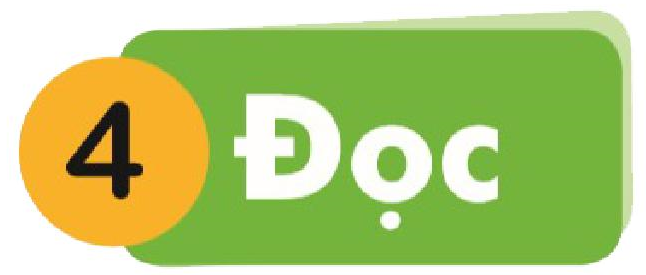 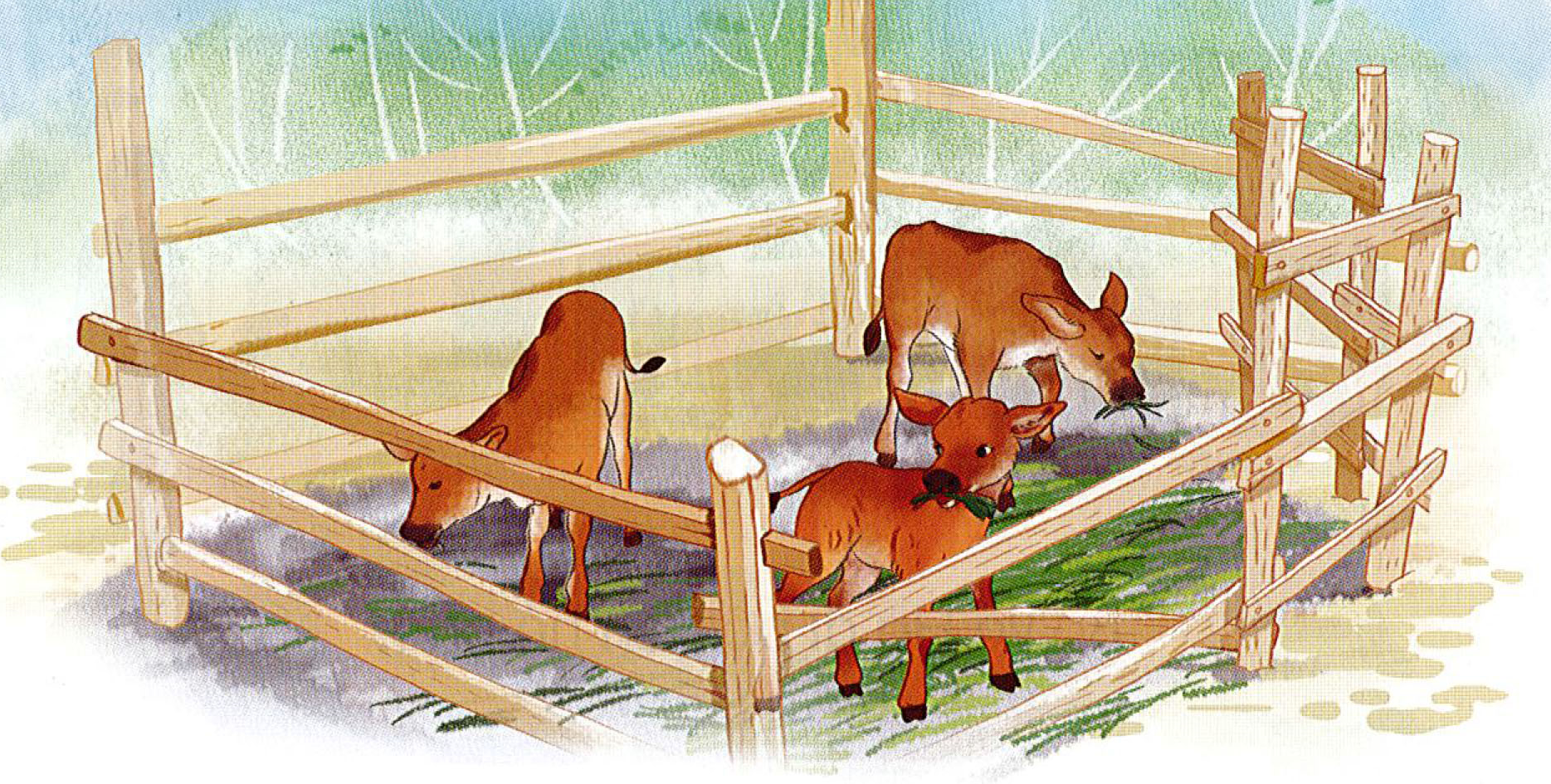 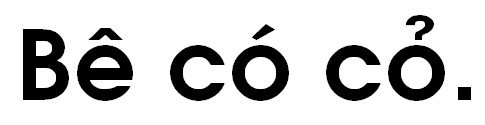 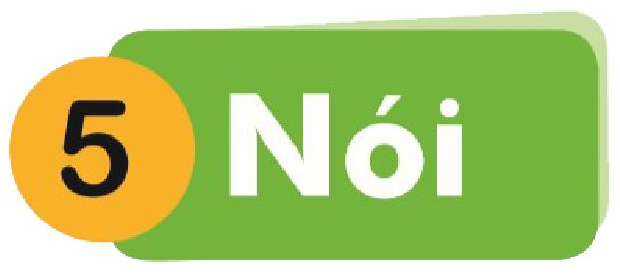 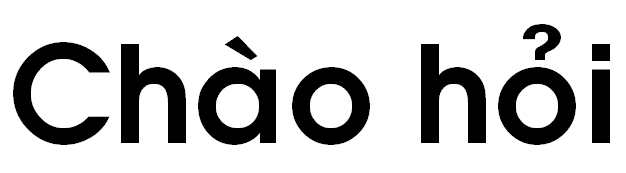 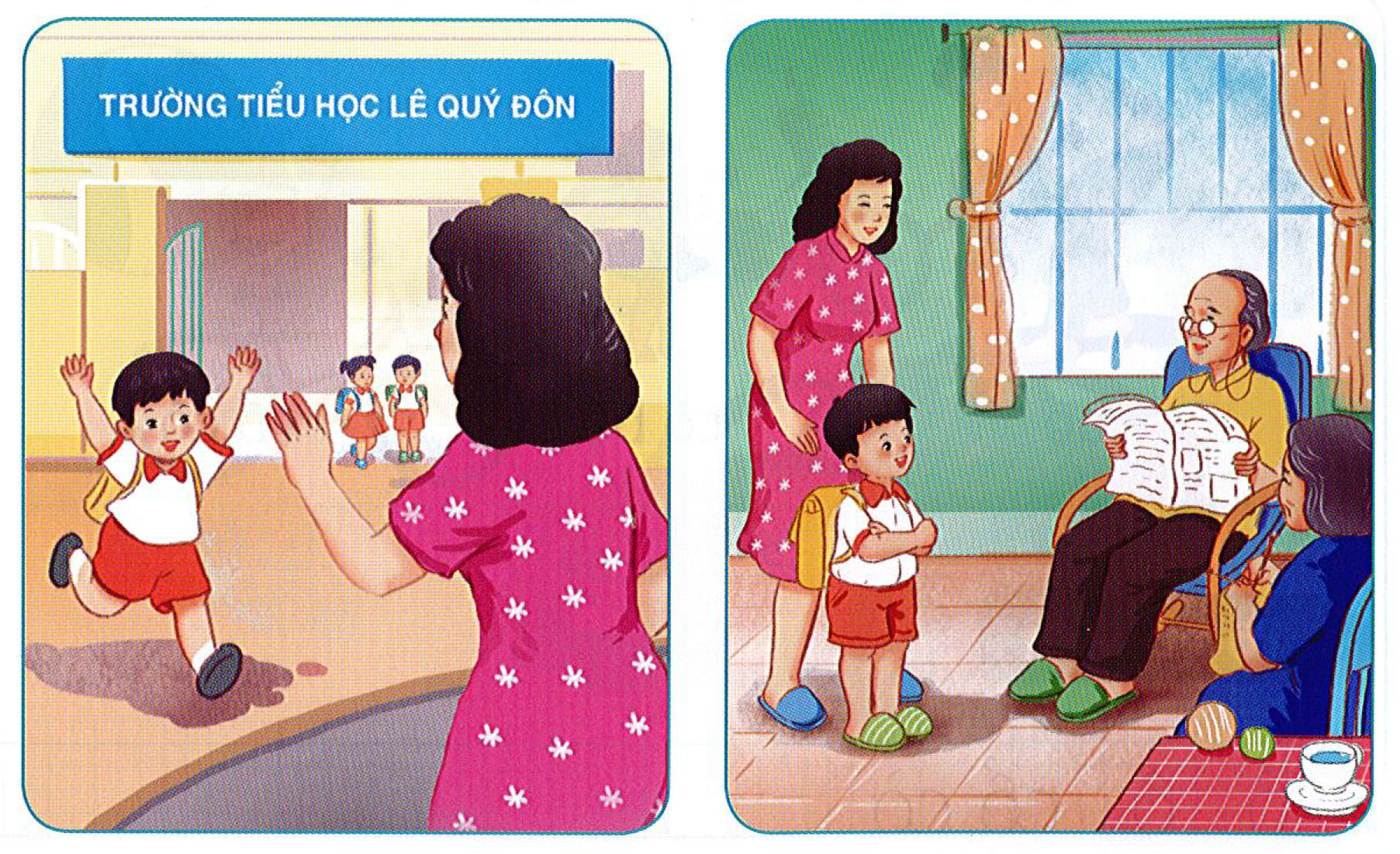 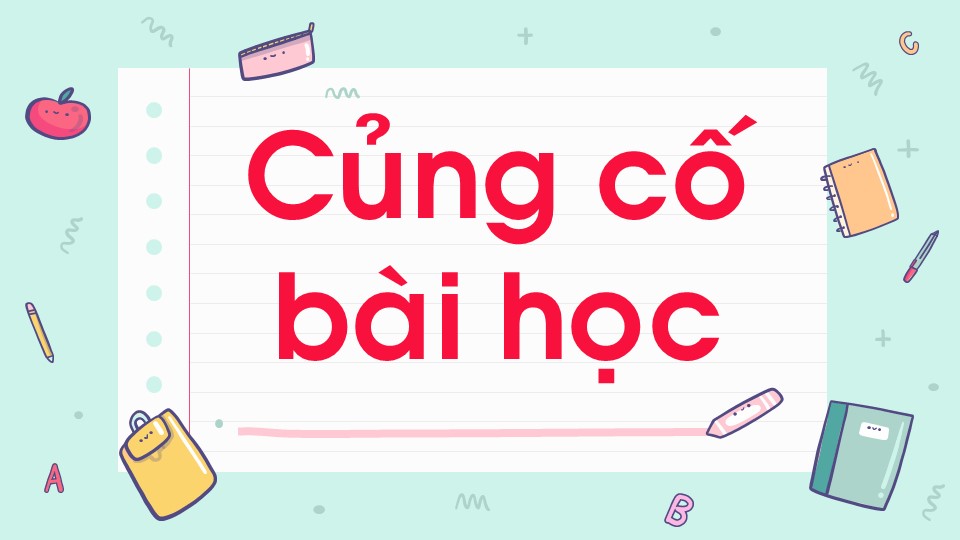